ГОО ВПО «Донецкий национальный медицинский университет им. М. Горького»Кафедра педиатрии №2
ОЖИРЕНИЕ У ДЕТЕЙ: ПРОБЛЕМА И ПУТИ РЕШЕНИЯ




                                             



  				к.мед.н., доцент. Зуева Г.В.
                                                             ассистент Шапченко Т.И.

г.Донецк,2020
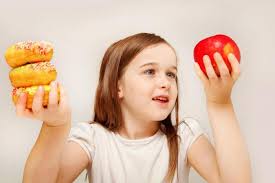 По данным Всемирной организации здравоохранения (ВОЗ), около 1 млрд. человек в мире имеют избыточную массу тела и более чем 300 млн. страдают ожирением.
У 30 млн.детей выявлен избыток массы ,а у 15 млн. регистрируется ожирение.
С увеличением возраста растет частота выявления избыточной массы тела и ожирения:

 от  2 до 4 лет – 4-7%
в возрасте 5-7 лет – 13%
в возрасте 11-14 лет – 14-19%
ПРИЧИНЫ РАЗВИТИЯ ОЖИРЕНИЯ
Внутриутробное программирование ожирения:
неадекватное пищевое поведение матери;
нарушение маточно-плацентарного кровообращения;
анемия;
стресс.
ЗВУР,рождение ребенка с низкой массой
Экономичный  фенотип
Накопление жировой ткани
Нарушение липидного обмена
Формирование сердечно-сосудистой патологии
Наличие диабета или ожирения у женщины в период, предшествующий беременности
Избыток питания матери(высокий ИМТ)
Увеличение глюкозы и инсулина в плазме плода
Изменение метаболизма адипоцитов
Нарушение регуляции аппетита
Увеличение синтеза лептина и секреции его адипоцитами плода
Повышенный уровень глюкозы,инсулина, лептина действует на регуляторную систему гипоталамуса
Высокий неонатальный ИМТ
Высокий ИМТ ребенка
Высокий ИМТ взрослого
Программирование ожирения питанием на первом году жизни
Ежедневная прибавка  массы тела у детей на грудном вскармливании меньше, чем на искусственном.
Высокий уровень белка в рационе при искусственном вскармливании сопровождается повышением уровня инсулиногенных аминокислот, что стимулирует секрецию инсулина и инсулиноподобного фактора роста, увеличивает пролиферацию адипоцитов, т.е. предрасполагает к развитию ожирения в дальнейшем.
Уровень инсулиногенных аминокислот в плазме крови детей, получающих смесь или грудное вскармливание
Программирование ожирения  у детей раннего возраста(1-3 года)
Исследования  А. Gunther с соавт. показало, что потребление белка
 до 33 ,8 г/день в возрасте  2 лет достоверно увеличивает количество жировой ткани и ИМТ в возрасте 7 лет , и является предпосылкой к развитию ожирения
Кишечная микробиота и ожирение
Дети с более высоким уровнем  золотистого стафилококка имели тенденцию к более высоким показателям ИМТ.
Снижение уровня бифидобактерий в младенчестве является фактором развития ожирения в последующие  годы жизни.
Ожирение у детей в возрасте 7 лет коррелирует с уровнем БФ в младенчестве: снижение уровня БФ до 1 года – факторриска развития ожирения
БФ до 6 мес., 109/г
Стандарты определения ожирения у детей
Для постановки диагноза используют две точки отсчета:
85< ИМТ < 95 перцентиля – свидетельствует  об избыточной массе тела
ИМТ >95-го перцентиля- точка отсчета ожирения
ПРОФИЛАКТИКА ОЖИРЕНИЯ
АНТЕНАТАЛЬНАЯ ПРОФИЛАКТИКА ОЖИРЕНИЯ
Прежде всего направлена  на оптимизацию питания и контроль над прибавками в массе беременных женщин.
Особое внимание должно уделяться женщинам с избыточной массой тела, ожирением и сахарным диабетом.
Предупреждение ожирения
Осуществляется путем поддержки грудного вскармливания.
При грудном вскармливании имеет место саморегуляция потребления молока ребенком в зависимости от энергетической ценности грудного молока,что исключает перекорм
При искусственном вскармливании прибавки массы выше,чем при грудном, что объясняется большим содержанием белка в заменителях грудного молока.
По данным M.Weber и соавт.(2014), снижение уровня белка в заменителях грудного молока до 12 г/л считается достоверным фактором снижения риска ожирения в возрасте 6 лет.
Результаты исследования показали,что наличие 4-х и более факторов риска таких, как:
ожирение матери до беременности;
высокие прибавки массы;
курение матери до беременности;
дефицит витамина Д во время беременности;
искусственное или непродолжительное грудное вскармливание (<1 месяца)

увеличивает риск развития ожирения в возрасте 4 и 6 лет в 3,99 и 4,65 раз соответственно
Адекватный сон младенца как мера снижения риска ожирения
По данным  R. vоn Kries и соавт.(2002), продолжительность сна в грудном возрасте обратно коррелирует с наличием ожирения или избыточной массой тела ребенка в возрасте 5 лет.
Если ребенок спит на первом году жизни менее 11 часов в сутки, это повышает риск ожирения в старшем возрасте.
Сокращение времени сна снижает уровень лептина и одновременно повышает концентрацию грелина,  что усиливает чувство голода и аппетит.

Увеличение числа кормлений при частых просыпаниях,беспокойстве и ночном плаче ребенка.
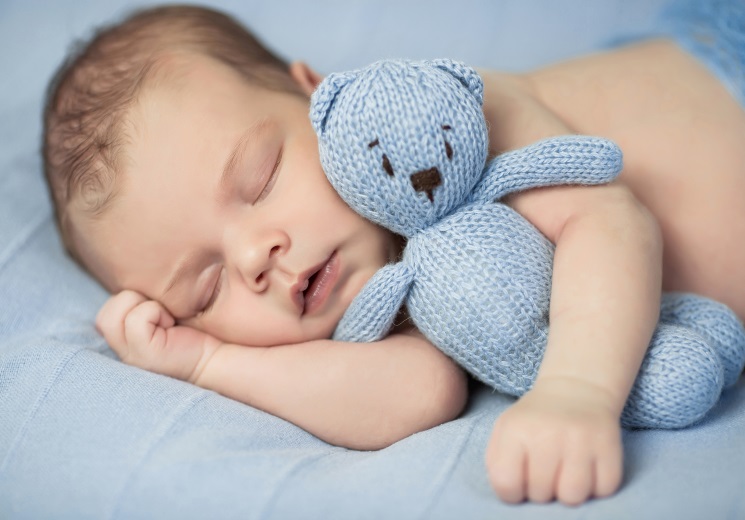 Введение прикорма
Время введения прикорма согласно национальным рекомендациям,варьирует от 4 до 6 месяцев жизни.
	
По данным  R. vоn Kries и соавт. ранее (до 4 месяцев жизни) введение продуктов прикорма приводит к избыточному весу и ожирению в дошкольном возрасте.
Регулирование темперамента,эмоциональности, беспокойства
Кормление при отсутствии голода
Неспособность ребенка регулировать свои эмоции
Привычка заедать «стресс»
Ребенок ест в ответ на эмоциональное напряжение, плохое самочувствие
Использование кормления младенца для снижения беспокойства
Питание – как вознаграждение
Неоспоримым остается следующий факт – вмешательство, особенно диетическое,на ранних этапах развития ребенка предотвращает дебют ожирения в детстве и его развитие у взрослых, в то время как во взрослом состоянии любые мероприятия по профилактике ожирения имеют ограниченные преимущества.
Благодарю за внимание!